«Когда детям живется интересно. 
Сотворчество – залог успеха»
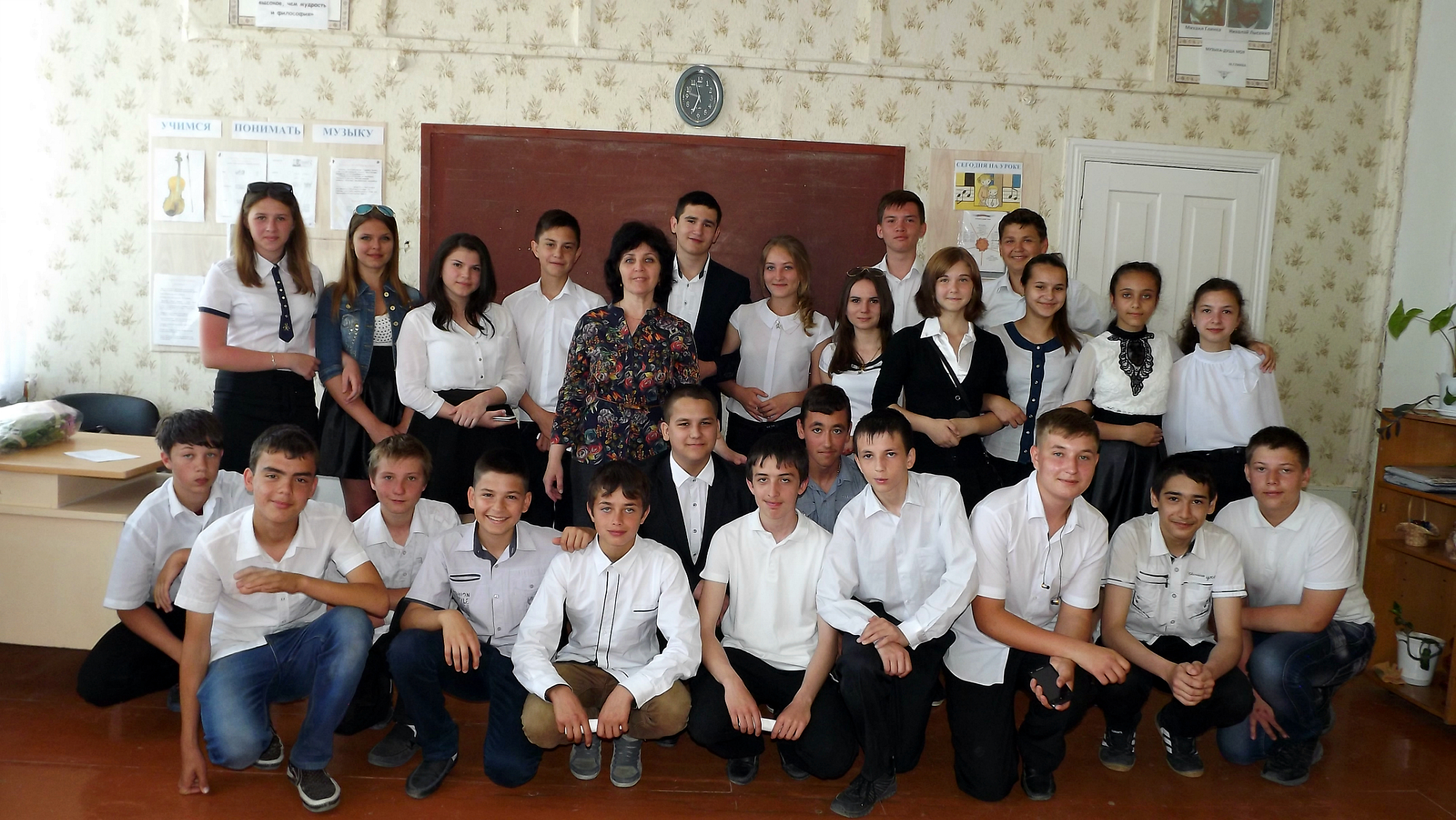 «Крым многонациональный»
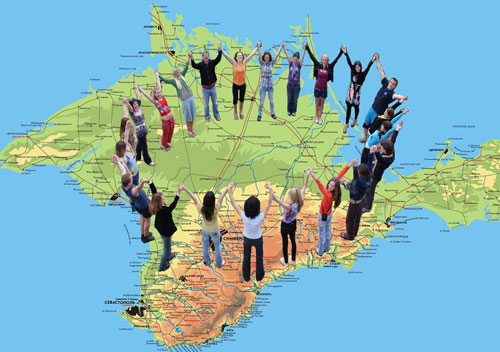 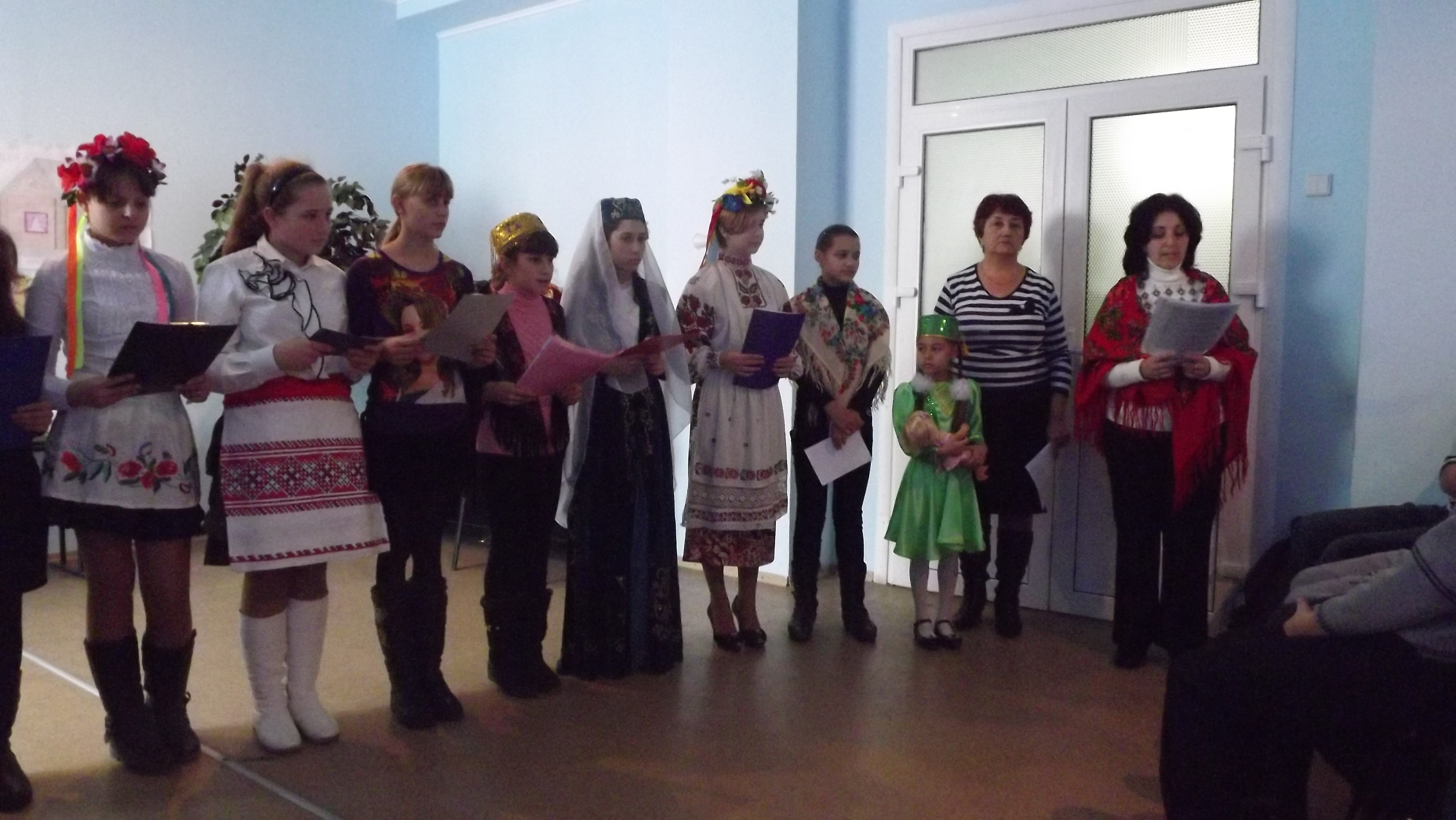 МЕМОРИАЛЬНЫЙ КОМПЛЕКС 
«ХАТЫНЬ»
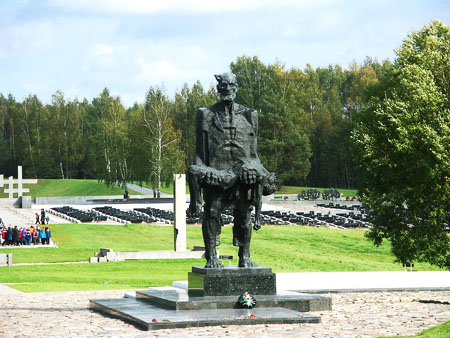 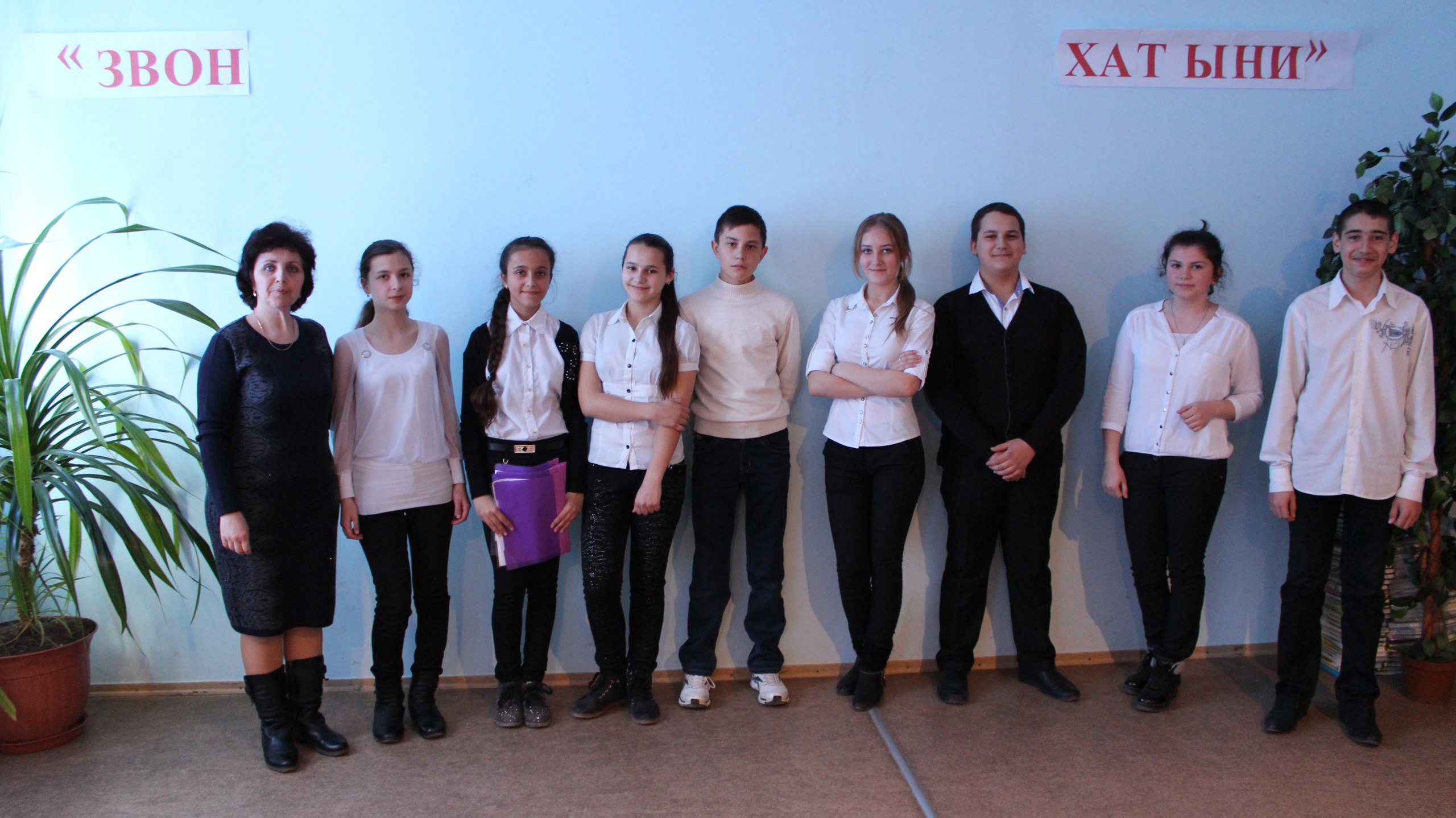 «Наполним музыкой сердца…»
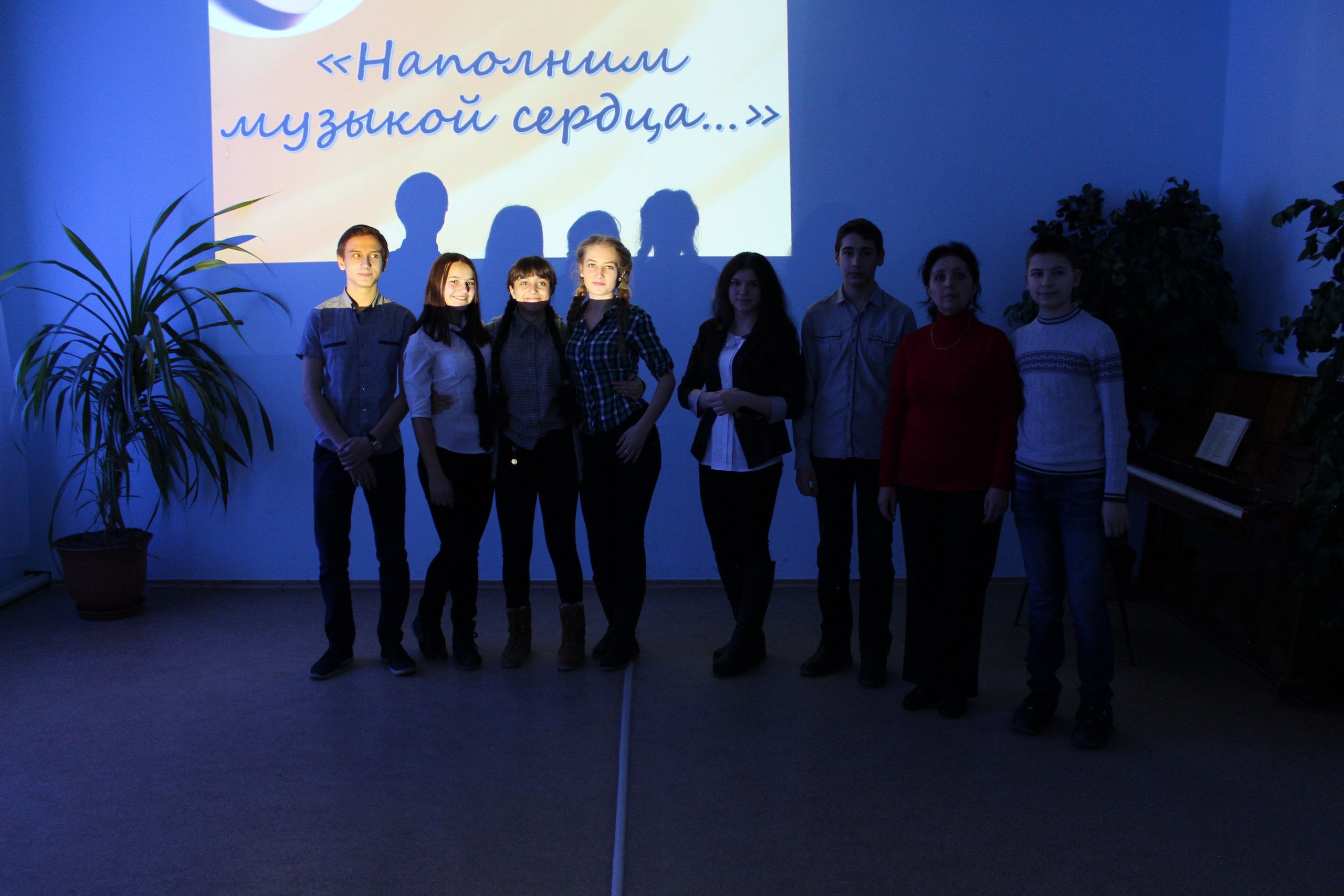 Спасибо за внимание!